Pas à pas GS/CP
Conte du soleil et de la lune
L’aigle et le roitelet
Les 4 amis et le renard
Le lion et la tortue
Le renard et le hérisson
Renard a mangé du poisson
Comment le lièvre s’est procuré du mil
La Brouille V1      V2
La poule et le pommier
La Licorne V1      V2
La plus mignonne des petites souris
Le garçon qui criait au loup 
L’histoire du lion qui ne savait pas écrire
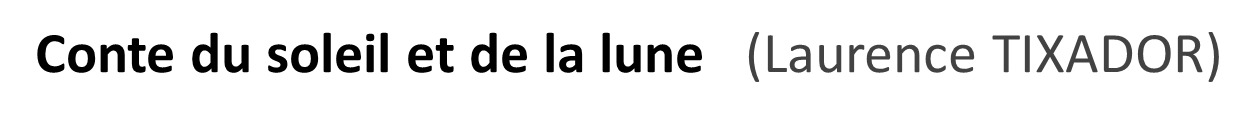 Il y a très longtemps, il n’y avait pas de lune dans le ciel, la nuit. Il n’y avait qu’un soleil qui brillait tout le temps, jour et nuit. Et ce soleil avait l’air toujours triste.
Un jour, un oiseau alla à sa rencontre :— Pourquoi pleures-tu, soleil ? demanda le petit volatile.— Parce que j’ai beaucoup trop chaud ! répondit le soleil, les larmes aux yeux. Je voudrais me rafraîchir un peu.Alors, l’oiseau alla chercher de l’eau dans une rivière, la mit dans son bec et arrosa le soleil.Mais cela n’y fit rien : le soleil avait toujours aussi chaud.
Un autre jour, un papillon vint le voir :— Pourquoi pleures-tu, soleil ? demanda-t-il.— Parce que j’ai beaucoup trop chaud ! Répondit le soleil en gémissant. Je voudrais me rafraîchir un peu.Alors, le papillon battit des ailes très fort pour envoyer de l’air frais au soleil.Mais cela n’y fit rien : le soleil avait toujours aussi chaud.
Le soleil pleurait ainsi tout le temps. Rien ne semblait pouvoir le rafraîchir.Puis un jour, son amie la lune vint le voir :— Pourquoi pleures-tu, soleil ? demanda-t-elle.— Parce que j’ai beaucoup trop chaud ! Répondit le soleil en laissant couler une larme sur sa joue. Je voudrais me rafraîchir un peu.Alors, la lune, qui était très gentille, lui dit :— Pourquoi ne vas-tu pas te baigner dans l’océan ? Toute cette eau te rafraîchirait sûrement !— C’est vrai, tu as sans doute raison, mais je ne peux pas laisser le ciel tout seul.
Et qui veillerait alors sur la Terre ? s’inquiéta le soleil.— Ne te préoccupe pas de cela ! l’interrompit la lune. Si tu veux, pendant que tu te baignerais dans l’océan, je resterais dans le ciel et je veillerais sur la Terre.— C’est vrai ? Tu ferais ça ? demanda le soleil.— Bien sûr ! Tu es mon ami, répondit la lune.
Alors, le soleil s’en alla dans l’océan pour se rafraîchir. On appela ce moment le coucher du soleil. Et la lune prit sa place dans le ciel.
Et c’est ainsi que, dans le ciel, il y a le soleil le jour et la lune la nuit.
L’aigle et le roitelet
Le roi des oiseaux est mort. La nouvelle se répand vite. La pie le dit au moineau, le moineau l’annonce au rouge-gorge, le rouge-gorge au bouvreuil et ainsi de suite…
Peu à peu, tous les oiseaux sont prévenus, y-compris ceux qui vivent en Afrique, en Amérique, en Asie, dans les îles, dans les pays chauds comme dans les pays froids. Le peuple ailé commence à se rassembler : le Roi des oiseaux et mort, il faut élire un nouveau roi.
Le bouvreuil, qui est un sage, propose alors :
« Si vous voulez, nous allons tous nous envoler et monter dans le ciel, aussi haut que nous pourrons. Celui qui montera plus haut que tous les autres sera notre roi, puisqu’il nous dominera tous. »
Tout le monde est d’accord Le signal est donné et dans un grand bruissement d’ailes, tous les oiseaux prennent le départ. Tous ? non, bien sûr.
Les ailes de l’autruche n’ont pas pu soulever son grand-corps. Les poules et le coq, quant à eux, s’élèvent à peine et retombent sur le sol pour se remettre à picorer sans perdre de temps.
Bien vite, la troupe des petits oiseaux donne des signes de fatigue et, un à un, le rouge-gorge, le rossignol, le moineau, le chardonneret reviennent se poser au pied du chêne. 
Le cygne, la cigogne et le pigeon, habitués au long voyage ne sont pas fatigués et luttent courageusement avec les oiseaux de mer, la mouette et le cormoran.
Mais, plus haut qu’eux, les oiseaux de proie, le faucon, la buse, l’épervier et l’aigle montent sans se lasser. 
Bientôt, l’aigle royal les dépasse et se met à planer, seul au-dessus de tous. Il se sent plein d’orgueil et de fierté. Il pense 
« C’est moi le roi, personne ne peut lutter avec moi, personne ne peut voler plus haut que moi. »
Ses grandes ailes écartées, l’aigle regarde la terre et il pousse un grand cri de victoire :
« Je suis le roi des oiseaux ».
Mais soudain, il entend un bruit au-dessus de lui : un tout petit battement d’ailes, un tout petit piaillement. 
« Cui, cui, cui. Je suis plus haut que toi, je suis le roi. »
C'était le roitelet.
L'aigle ne l'avait pas vu se poser sur son dos et s’y agripper solidement pour se faire porter sans fatigue vers le ciel. Il venait maintenant de prendre son envol et voltigeait, moqueur, à un mètre au-dessus du grand oiseau de proie. 
Depuis ce jour, les oiseaux ont deux rois : un grand roi, l'aigle royal, aux ailes puissantes et larges, et un petit roi, le roitelet, à l’esprit plein de malice.
Les 4 amis et le renard
Dans un bois, vivaient quatre amis : un lièvre, un écureuil, une perdrix et un canard sauvage.
 Le lièvre disait :
« Je cours plus vite que tout le monde. »
L’écureuil disait :
« Regardez ! Moi je grimpe aux arbres mieux que vous. »
La perdrix disait :
« Moi, je vole toujours plus haut. »
Le petit canard disait :
« Qu'est-ce que tout cela ? Moi, je nage et je plonge, l'eau ne me fait pas peur. »
Là-dessus, le renard arrive. Les quatre amis lui demandent :
« Et toi, que sais-tu faire ? »
Le renard avait grand-faim. Il répond :
« Moi, je peux vous manger tous les quatre et je vais le faire… »
Mais que se passe-t-il ?
Le lièvre s’est enfui en courant. 
L’écureuil a grimpé en haut d’un chêne. 
La perdrix s’est envolée. 
Le canard a plongé dans la rivière.
Le renard reste tout seul. Il pense tristement : « J’ai parlé trop vite. »
Le lion et la tortue.  
(L’école africaine, livre unique de lecture de Français Ed Nathan)
Sa majesté le lion possédait une belle palmeraie. Il avait défendu à tous les animaux de cueillir les fruits de ses palmiers. 
Un jour, cependant, Madame la tortue découvre de belles noix de palme au pied d’un arbre. Elle les ramasse et les mange. Elle les trouve bien bonnes. Elle se dit qu’il est bien dommage de laisser perdre toutes les noix des palmiers.
Comme la tortue ne peut pas grimper aux arbres, elle va trouver le singe et lui demande de l’aider à monter à un palmier. Le singe accepte. La nuit vient. Le singe attache la tortue à sa queue et ils montent ensemble au plus beau palmier pour manger des noix. 
Mais le lion, qui chasse dans les environs, entend du bruit. Il bondit dans sa palmeraie. 
-Qui est là ?  crie-t-il furieux.
-Dis que c’est toi, le singe, souffle la rusée tortue.
-C’est moi, le singe, répète bêtement le singe.
-Qui est avec toi là-haut ? demande le lion.
-Réponds que tu es seul, dit la tortue.
-Je suis seul, répond le singe.
-Descends de là-haut, et à l’instant même, ordonne le lion.
Prise de frayeur, la tortue dit au singe : « Enveloppe-moi dans une large feuille et demande au lion de s’écarter pour que tu sautes, puis lance-moi dans les herbes. »
Le pauvre singe obéit encore. Il demande au lion de s’écarter, il jette le paquet au loin, puis il descend du palmier. Le lion qui l’attend n’en fait qu’une bouchée. La tortue en profite pour détaler. 
Quelques jours après, la tortue, toujours attirée par les noix de palme, demande au lapin de l’aider. Ils étaient occupés à manger des noix quand Lion surgit.
-Quel est l’audacieux qui ose encore cueillir mes fruits ?
-Réponds que c’est toi, lapin, fait la tortue à voix basse.
-Quoi ? Que me chantez-vous ? hurle le lapin. Vous êtes une menteuse ! 
Le lapin lâche la tortue qui tombe dans les herbes entre les pattes du lion.
Le lapin profite de l’inattention du lion pour glisser sans bruit au pied de l’arbre et s’enfuir.
Le renard et le hérisson   (d’après Pierre Mille Terres de soleil)
Un renard invite un hérisson à venir manger chez lui. Le hérisson arrive donc pour dîner. Le renard avait attrapé une oie énorme. Le hérisson tombe presque à la renverse quand il voit cette montagne de chair. 
-Renard dit-il jamais nous n’arriverons à manger tout cela !
-Mais ce n’est pas tout, répond le renard fièrement, il y a aussi pour commencer, des œufs, des œufs de pintade ! Et des fruits pour finir !
Le hérisson fait honneur aux œufs de pintade qu'il ne trouve pas mauvais, et goutte même aux fruits. Quant à l’oie, il fait seulement semblant d'y toucher. Mais le renard s’en régale. Tout passe dans son ventre.
- Renard, ne craignez-vous pas une indigestion ? interroge le hérisson. 
-Moi dit le renard, après un bon somme, je me réveillerai d’aussi bon appétit que tout à l’heure.
Le hérisson connaît les devoirs de la politesse. 
-Accepteriez-vous que je vous offre à mon tour un modeste repas ?
-Volontiers, à demain, dit le renard.
Et voilà notre hérisson qui se démène. Tout ce qu’il connait de meilleur, il le cherche, il l’entasse. Il court les potagers, il visite les prairies. Il rapporte un gros plat de sauterelles succulentes, des hannetons de quoi remplir un panier, et puis des limaces, de savoureuses limaces !
Le moment du dîner arrive et renard se présente au rendez-vous. Le hérisson présente d'abord les limaces, son plat de résistance. 
-Ah ! Ah ! dit le renard, les hors-d'œuvre ! Je me rappelle avoir mangé de ça les jours où je ne trouvais rien à me mettre sous la dent ! Et il engloutit toutes les limaces d’une seule bouchée.
-La suite, maintenant, fait-il avec brutalité. 
Un peu honteux le hérisson pousse devant lui hannetons et sauterelles. 
-Qu’est-ce donc que cela, crie le renard. Des sauterelles ! des hannetons ! des limaces ! Tu te moques de moi ? Et moi qui t'ai servi une oie, une douzaine d'œufs, du dessert !
Ah c’est ainsi ! Il ouvre la gueule toute grande et engloutit le hérisson d’un seul coup.
-De cette façon au moins, je ne m’en irai pas le ventre vide. 
Les hérissons ne peuvent pas fuir, ils ont les pattes trop courtes. Arrivé dans la gueule du renard, notre hérisson se met en boule en hérissant tous ses piquants. 
-Aïe ! Aïe ! essaie de crier le renard.
Renard tousse, crache. Il se fourre les pattes de devant dans la gorge. Mais tous les piquants le saignent lentement, jusqu'à la mort. Il tombe sur le côté, il remue les pattes, il meurt. 
Quand le hérisson sent que le renard de bouge plus, il sort de sa gorge. Puis il s’en va en répétant : 
-Le petit est venu à bout du grand ! Le petit est venu à bout du grand !
Renard a mangé du poisson. (d’après le roman de Renard)
La terre est couverte de neige. Renard a grand faim et il ne trouve plus rien à manger. 
Il s’en va tristement, par le bois, le ventre vide et la queue basse. Mais bientôt le vent glacé lui apporte un bruit de charrette et une délicieuse odeur de poisson.
C’est sûrement un marchand qui transporte à la ville ses paniers de poissons. 
Renard a vite fait d’imaginer une ruse. Il traverse des prés, saute des haies et galope sur la route. Puis il se couche au beau milieu du chemin. Les yeux fermés, la langue pendante, il fait le mort.
La voiture approche.
Le marchand aperçoit l’animal sur la route. Il s’arrête et descend.  « Mais c’est un renard ! »
Il le tourne, le retourne, Renard semble bien mort.
« Il a une belle fourrure, je le vendrai un bon prix. »
Tout heureux, le marchand jette Renard dans sa charrette, au beau milieu des paniers de poissons, et la voiture repart.
Vous pensez si Renard est à son affaire ! Sans bruit, il se glisse dans un panier, puis dans un autre et dévore les poissons.
Quand il est enfin rassasié, il saute à terre et se sauve. 
Le marchand l’aperçoit qui court bien loin sur la route et comprend que Renard, le malin, s’est moqué de lui.
Comment le lièvre s’est procuré du mil.
Le village n’avait plus le moindre grain de mil ; et l’on n’en trouvait plus que très loin, à plusieurs journées de marche.
La femme du lièvre dit à son mari :
-Il paraît que l’hyène est déjà partie et revenue. Elle est allée chercher un sac de mil. Tu devrais faire comme elle. Nous n’avons plus rien à manger.
Le lièvre prend donc le chemin du village avec un sac vide sur les épaules, et il aperçoit en effet l’hyène qui revient avec toute sa charge de mil.
Le lièvre cache son sac et s’étend sur le sable, raidissant ses pattes.
« Tiens, un lièvre mort de faim. » remarque l’hyène en passant. Sitôt qu’elle est loin, le lièvre, se relevant, ramasse son sac et, faisant un tour dans la brousse, il revient s’étendre tout raide sur la piste que suivait l’hyène.
« Par mon grand-père, jamais les lièvres n’ont connu pareille famine, ils crèvent tous » dit l’hyène en apercevant ce nouveau cadavre.
Et, baissant la tête, elle se met à penser qu’elle aurait bien fait de ramasser les lièvres morts.
 Un, deux, trois, quatre, cinq, six, sept… Elle compte, la sotte bête. Voilà déjà sept cadavres de lièvres qu’elle a rencontrés.
Alors elle n’y résiste plus… Près du dernier lièvre qui ne bougeait pas un poil, elle dépose son sac de mil et à toutes jambes revient sur ses pas pour ramasser ces morceaux de bonne viande. 
Elle est à peine éloignée que le lièvre saute sur ses pattes, vide le mil dans son sac et remplit de sable celui de l’hyène. Puis il revient tranquillement à la maison.
La Brouille V1 GS
Claude Boujon (L'Ecole des Loisirs)
Deux terriers étaient voisins. Dans l’un habitait monsieur Brun, un lapin marron, dans l’autre monsieur Grisou, un lapin gris. Au début de leur voisinage, ils s’entendaient très bien. Le matin ils se saluaient gentiment : « Bonjour, monsieur Brun », disait le lapin gris. « Beau temps aujourd’hui, monsieur Grisou », répondait le lapin marron.
Un beau jour, ou plutôt un mauvais jour, leur bonne entente cessa. Monsieur Brun se fâcha : « Quel cochon, ce Grisou, c’est encore moi qui vais balayer ses ordures. C’est une honte ! » Puis ce fut au tour de monsieur Grisou de se plaindre : « Non, mais ça ne va pas la tête ? Baisse cette radio, je ne m’entends plus grignoter mes carottes. »
Chaque jour amenait de nouvelles disputes. « Regarde-moi ce linge qui pend ! C’est une horreur. Ôte-le immédiatement, il me cache mon paysage. » 
« D’accord, d’accord, monsieur Brun, mais attrape mon savon, tu pourras te laver avec. Tu sens mauvais. » 
Monsieur Brun prit une grande décision : « Ce mur me séparera à jamais de ce mauvais coucheur », jubilait-il, tout en construisant un haut mur. « Adieu, monsieur Grisou. » Mais monsieur Grisou ne l’entendait pas ainsi. Il entra dans une grande colère et réduisit le mur en poussière que le vent emporta. Évidemment, il y eut une grande dispute. 
« Bandit destructeur ! » hurlait monsieur Brun. 
« Voleur d’espace ! » répliquait monsieur Grisou. 
Une bataille éclata. 
« Prends ça dans l’œil », disait l’un. 
« Attrape celui-là », disait l’autre. 
« Attention à mon gauche », menaçait Grisou. 
« Méfie-toi de mon droit », ripostait Brun.
Sur ce, un renard affamé survint. « Tiens, deux casse-croûte qui se battent », se dit-il. « La chasse va être facile. »
Il bondit. Heureusement les deux lapins l’aperçurent. Ils plongèrent dans le même terrier pour échapper à la dent du carnivore. 
« Attendez, ce n’est pas fini », gronda le renard en plongeant sa patte dans le terrier. « Je vais bien en attraper un au hasard », ajouta-t-il. « Marron ou gris, les lapins ont le même goût. »
Mais tandis qu’il tâtait à l’aveuglette le fond du trou, les deux lapins, unissant leurs forces, creusaient une galerie vers le terrier voisin.
C’est au moment où le renard s’inquiétait de ne rien trouver, que les lapins bondirent hors du terrier qu’ils avaient atteint en peinant durement. Et quand le renard ne ramena de son exploration qu’une pauvre petite poignée de terre, ils étaient déjà loin.
Depuis ce jour, monsieur Brun et monsieur Grisou sont de nouveau amis. Ils se disputent très rarement, et uniquement quand c’est indispensable. Ils ont conservé la galerie entre leurs deux terriers. Comme ça, même quand il pleut, ils peuvent se rendre visite et au besoin se chamailler sans se mouiller.
La Brouille V2  Fin CP
Claude Boujon (L'Ecole des Loisirs)
Deux terriers étaient voisins. Dans l’un habitait monsieur Brun, un lapin marron, dans l’autre monsieur Grisou, un lapin gris. Au début de leur voisinage, ils s’entendaient très bien. Le matin ils se saluaient gentiment : 
« Bonjour, monsieur Brun », disait le lapin gris. 
« Beau temps aujourd’hui, monsieur Grisou », répondait le lapin marron. 
Un beau jour, ou plutôt un mauvais jour, leur bonne entente cessa. Monsieur Brun se fâcha : « Quel cochon, ce Grisou, c’est encore moi qui vais balayer ses ordures. C’est une honte ! » Puis ce fut au tour de monsieur Grisou de se plaindre : « Non, mais ça ne va pas la tête ? Baisse cette radio, je ne m’entends plus grignoter mes carottes. » 
Chaque jour amenait de nouvelles disputes. « Regarde-moi ce linge qui pend ! C’est une horreur. Ôte-le immédiatement, il me cache mon paysage. » « D’accord, d’accord, monsieur Brun, mais attrape mon savon, tu pourras te laver avec. Tu sens mauvais. »
Monsieur Brun prit une grande décision : « Ce mur me séparera à jamais de ce mauvais coucheur », jubilait-il, tout en construisant un haut mur. « Adieu, monsieur Grisou. » Mais monsieur Grisou ne l’entendait pas ainsi. Il entra dans une grande colère et réduisit le mur en poussière que le vent emporta. Évidemment, il y eut une grande dispute. 
« Bandit destructeur ! » hurlait monsieur Brun. 
« Voleur d’espace ! » répliquait monsieur Grisou.
Une bataille éclata. 
« Prends ça dans l’œil », disait l’un. 
« Attrape celui-là », disait l’autre. 
« Attention à mon gauche », menaçait Grisou. 
« Méfie-toi de mon droit », ripostait Brun.
Sur ce, un renard affamé survint. « Tiens, deux casse-croûte qui se battent », se dit-il. 
« La chasse va être facile. »
Il bondit.Heureusement les deux lapins l’aperçurent. Ils plongèrent dans le même terrier pour échapper à la dent du carnivore. 
« Attendez, ce n’est pas fini », gronda le renard en plongeant sa patte dans le terrier. « Je vais bien en attraper un au hasard », ajouta-t-il. « Marron ou gris, les lapins ont le même goût. » Mais tandis qu’il tâtait à l’aveuglette le fond du trou, les deux lapins, unissant leurs forces, creusaient une galerie vers le terrier voisin.
C’est au moment où le renard s’inquiétait de ne rien trouver, que les lapins bondirent hors du terrier qu’ils avaient atteint en peinant durement. Et quand le renard ne ramena de son exploration qu’une pauvre petite poignée de terre, ils étaient déjà loin.
Depuis ce jour, monsieur Brun et monsieur Grisou sont de nouveau amis. Ils se disputent très rarement, et uniquement quand c’est indispensable. Ils ont conservé la galerie entre leurs deux terriers. Comme ça, même quand il pleut, ils peuvent se rendre visite et au besoin se chamailler sans se mouiller.
La poule et le pommier
Extrait de « Fables » d'Arnold Lobel, L'école des loisirs
Un jour d'octobre une poule regardait par sa fenêtre et vit qu'un pommier avait
poussé dans sa cour. « Bizarre », dit la poule.
« Je suis sûre qu'il n'y avait pas d'arbre dans la cour hier ».
-  Certains d'entre nous poussent vite », dit l'arbre.
 La poule regarda le pied de l'arbre.
 « Je n'ai jamais vu un arbre, dit-elle, qui a dix doigts de pied recouverts de fourrure.
- Certains d'entre nous en ont, dit l'arbre. Poule, sors de ta maison et viens profiter de l'ombre fraîche de mes branches feuillues. »
La poule regarda le sommet de l'arbre.
« Je n'ai jamais vu un arbre, dit-elle, qui a deux longues oreilles pointues.
Certains d'entre nous en ont, dit l'arbre. Poule, sors de ta maison et viens manger l'une de mes délicieuses pommes.
- Je vais réfléchir, dit la poule. Je n'ai jamais entendu un arbre parler avec une bouche pleine de dents pointues.
- Certains d'entre nous savent parler, dit l'arbre. Poule, sors de ta maison et viens te reposer contre l'écorce de mon tronc.
J'ai entendu dire, dit la poule, que certains d'entre vous perdent toutes les feuilles à cette époque de l'année.
-  Oh oui, dit l'arbre, certains d'entre nous perdent toutes leurs feuilles ».
Et l'arbre commença à frémir et à secouer ses branches. Toutes ses feuilles
tombèrent.
La poule ne fut pas surprise de voir un grand loup là où, quelques secondes avant, il y avait un arbre.
Elle ferma ses volets et sa fenêtre. Le loup vit qu'il avait trouvé plus malin que
lui. Il pesta, fou de rage.
Il est toujours difficile d'avoir l'air de ce qu'on n'est pas.
La licorne   V1                               Martine Bourre. 2006, éd. Pastel
Il était une fois un petit roi qui habitait un petit château dans un petit royaume.
Un jour qu’il se promenait dans la grande forêt, le petit roi vit au loin, derrière les arbres, un animal extraordinaire.
Il revint dans son château et appela le chevalier Petitpas.
« Chevalier dit le roi, j’ai aperçu dans la grande forêt un animal extraordinaire. Allez le chercher, je veux le montrer à la reine ».  
« À quoi ça ressemble ? » demanda le chevalier Petitpas.
« Cet animal est blanc comme la neige, il court plus vite que le vent et porte une corne sur le front. »
Le chevalier Petitpas monta sur son grand cheval et partit au pas vers la grande forêt.
La première bête qu’il rencontra fut une belle aigrette blanche. Il la ramena à la cour du petit roi.
« Mais non, gronda le roi, l’animal que j’ai vu avait quatre pattes, ce n’était pas un oiseau ! »
Le chevalier Petitpas repartit au trot vers la grande forêt. Le deuxième animal qu’il rapporta était une chèvre blanche.
« Imbécile, dit le petit roi, une chèvre n’est pas un animal extraordinaire et la bête que j’ai vu n’avait qu’une corne ! »
Le chevalier Petitpas repartit au galop vers la grande forêt. Il revint avec un rhinocéros qu’il avait eu beaucoup de mal à capturer.
« Idiot, dit le petit roi, l’animal que j’ai vu était blanc et léger, avec des pattes très fines ! »
« J’en ai assez dit le chevalier Petitpas. Si vous voulez cette bestiole, allez donc la chercher vous-même ! »
Et il rentra chez lui.
Alors, le roi s’en alla tout seul dans une grande forêt à la recherche de l’animal extraordinaire.
Dans le petit château, la petite reine l’attendait.
Un matin, alors qu’elle s’ennuyait trop, elle alla se promener dans la grande forêt. Au bord d’un lac gelé, elle vit un animal merveilleux. Elle s’approcha très doucement pour ne pas l’effrayer et lui demanda :
« Es-tu l’animal blanc comme la neige et rapide comme le vent ? «
« Je suis la licorne », répondit l’animal.
 « Tu es si belle, Licorne, viens dans notre petit château. Le roi sera comblé et moi, je veillerai sur toi. Tu n’auras ni froid, ni faim. »
Et la licorne suivit la petite reine.
Quand le petit roi, fatigué et déçu, revint dans son petit château, il n’en crut pas ses yeux : il avait passé des jours entiers à explorer en vain la grande forêt et la licorne était chez lui ! Et elle parlait avec la petite reine. Bientôt, les gens accoururent des quatre coins du petit royaume pour voir l’animal extraordinaire, blanc comme la neige et rapide comme le vent.
Les saisons passèrent.
Au petit château, la licorne était bien nourrie et la petite reine l’aimait beaucoup. Pourtant, un matin, elle tomba malade.
Le petit roi fit venir les meilleurs médecins du petit royaume, mais personne ne savait comment guérir la licorne.
Au milieu de l’hiver, elle s’affaiblit encore et la petite reine s’affola.
« Que pouvons-nous faire pour toi, Licorne ? » lui demanda-t-elle. La licorne murmura : 
« Emmenez-moi dans la grande forêt. La forêt me guérira. »
Alors, lentement, en s’arrêtant souvent pour qu’elle puisse se reposer, le petit roi et la petite reine conduisirent la licorne à l’orée de la grande forêt. Le vent soufflait et la neige tourbillonnait. Il faisait si froid que la petite reine se mit à grelotter, et le petit roi à éternuer sans arrêt.
Pourtant, la licorne allait mieux. À chaque pas qu’elle faisait sous les grands arbres, elle reprenait des forces.
La petite reine, très étonnée, demanda :             
« Dis-moi, Licorne, ce qui t’a guérie si vite ? Est-ce la grande forêt ?»
« C’est la neige sous mes sabots, c’est le vent dans ma crinière, c’est le ciel au bout de ma corne. »
Elle n’en dit pas plus. Le petit roi et la petite reine étaient tristes.
Ils comprenaient qu’un tel animal ne pourrait jamais vivre avec eux, enfermé dans leur petit château. Ils lui dirent adieu, et la licorne partit comme une flèche à travers les bois. Elle se fondit dans la blancheur scintillante des branches enneigées. Le bruit de son galop résonna un instant puis le silence enveloppa la grande forêt givrée.
Un soir d’été, comme la petite reine revenait d’une longue promenade dans la grande forêt, elle vit une tâche pâle flotter entre les arbres… La licorne vint la saluer, plus belle que jamais, blanche comme la neige et rapide comme le vent. Elle était libre et la grande forêt veillait sur elle.
La licorne   V2                               Martine Bourre. 2006, éd. Pastel
Il était une fois un petit roi qui habitait un petit château dans un petit royaume.
Un jour qu’il se promenait dans la grande forêt, le petit roi vit au loin, derrière les arbres, un animal extraordinaire.
Il revint dans son château et appela le chevalier Petitpas.
« Chevalier dit le roi, j’ai aperçu dans la grande forêt un animal extraordinaire. Allez le chercher, je veux le montrer à la reine ».  
« À quoi ça ressemble ? » demanda le chevalier Petitpas.
« Cet animal est blanc comme la neige, il court plus vite que le vent et porte une corne sur le front. »
Le chevalier Petitpas monta sur son grand cheval et partit au pas vers la grande forêt.
La première bête qu’il rencontra fut une belle aigrette blanche. Il la ramena à la cour du petit roi.
« Mais non, gronda le roi, l’animal que j’ai vu avait quatre pattes, ce n’était pas un oiseau ! »
Le chevalier Petitpas repartit au trot vers la grande forêt. Le deuxième animal qu’il rapporta était une chèvre blanche.
« Imbécile, dit le petit roi, une chèvre n’est pas un animal extraordinaire et la bête que j’ai vu n’avait qu’une corne ! »
Le chevalier Petitpas repartit au galop vers la grande forêt. Il revint avec un rhinocéros qu’il avait eu beaucoup de mal à capturer.
« Idiot, dit le petit roi, l’animal que j’ai vu était blanc et léger, avec des pattes très fines ! »
« J’en ai assez dit le chevalier Petitpas. Si vous voulez cette bestiole, allez donc la chercher vous-même ! »
Et il rentra chez lui.
Alors, le roi s’en alla tout seul dans une grande forêt à la recherche de l’animal extraordinaire.
Dans le petit château, la petite reine l’attendait.
Un matin, alors qu’elle s’ennuyait trop, elle alla se promener dans la grande forêt. Au bord d’un lac gelé, elle vit un animal merveilleux. Elle s’approcha très doucement pour ne pas l’effrayer et lui demanda :
« Es-tu l’animal blanc comme la neige et rapide comme le vent ? «
« Je suis la licorne », répondit l’animal.
 « Tu es si belle, Licorne, viens dans notre petit château. Le roi sera comblé et moi, je veillerai sur toi. Tu n’auras ni froid, ni faim. »
Et la licorne suivit la petite reine.
Quand le petit roi, fatigué et déçu, revint dans son petit château, il n’en crut pas ses yeux : il avait passé des jours entiers à explorer en vain la grande forêt et la licorne était chez lui ! Et elle parlait avec la petite reine. Bientôt, les gens accoururent des quatre coins du petit royaume pour voir l’animal extraordinaire, blanc comme la neige et rapide comme le vent.
Les saisons passèrent.
Au petit château, la licorne était bien nourrie et la petite reine l’aimait beaucoup. Pourtant, un matin, elle tomba malade.
Le petit roi fit venir les meilleurs médecins du petit royaume, mais personne ne savait comment guérir la licorne.
Au milieu de l’hiver, elle s’affaiblit encore et la petite reine s’affola.
« Que pouvons-nous faire pour toi, Licorne ? » lui demanda-t-elle. La licorne murmura : 
« Emmenez-moi dans la grande forêt. La forêt me guérira. »
Alors, lentement, en s’arrêtant souvent pour qu’elle puisse se reposer, le petit roi et la petite reine conduisirent la licorne à l’orée de la grande forêt. Le vent soufflait et la neige tourbillonnait. Il faisait si froid que la petite reine se mit à grelotter, et le petit roi à éternuer sans arrêt.
Pourtant, la licorne allait mieux. À chaque pas qu’elle faisait sous les grands arbres, elle reprenait des forces.
La petite reine, très étonnée, demanda :             
« Dis-moi, Licorne, ce qui t’a guérie si vite ? Est-ce la grande forêt ?»
« C’est la neige sous mes sabots, c’est le vent dans ma crinière, c’est le ciel au bout de ma corne. »
Elle n’en dit pas plus. Le petit roi et la petite reine étaient tristes.
Ils comprenaient qu’un tel animal ne pourrait jamais vivre avec eux, enfermé dans leur petit château. Ils lui dirent adieu, et la licorne partit comme une flèche à travers les bois. Elle se fondit dans la blancheur scintillante des branches enneigées. Le bruit de son galop résonna un instant puis le silence enveloppa la grande forêt givrée.
Un soir d’été, comme la petite reine revenait d’une longue promenade dans la grande forêt, elle vit une tâche pâle flotter entre les arbres… La licorne vint la saluer, plus belle que jamais, blanche comme la neige et rapide comme le vent. Elle était libre et la grande forêt veillait sur elle.
La plus mignonne des petites souris
Dans la famille Ronge Tout, il y a Monsieur Ronge Tout, Madame Ronge Tout et leur fille : la plus mignonne des petites souris. Elle danse, elle tricote, elle fait des gâteaux, elle joue du piano. 
« Tu vas te marier avec le plus puissant du monde, dit Monsieur Ronge Tout. Et personne d’autre ! »
Monsieur Ronge Tout décide de marier sa fille avec le Soleil.  
« C’est le plus puissant personnage du monde. C’est lui qui chauffe la Terre et mûrit le blé. » 
Monsieur Ronge Tout prépare le départ de sa fille. Il va demander au Soleil d’épouser sa fille, la plus mignonne des petites souris.
Il part d’abord dans un train. Mais les trains ne vont pas jusqu’au Soleil, n’est-ce pas ? 
Alors il monte dans un hélicoptère. Et Monsieur Ronge Tout monte, monte, monte … et il arrive chez le Soleil. Le Soleil se lève. 
« Voulez-vous épouser ma fille ? C’est la plus mignonne des petites souris. Et vous êtes le plus puissant personnage du monde !
- Tu te trompes, dit le Soleil. Le Nuage qui passe là est plus puissant que moi.
Il me cache la Terre. 
- Alors, vous n’êtes pas le plus puissant.
Monsieur Ronge Tout arrive chez le Nuage : - Voulez-vous épouser ma fille ? C’est la plus mignonne des petites souris. Vous êtes plus puissant que le Soleil qui est le plus puissant personnage du monde !
Le Soleil s’est trompé. Le Vent qui souffle est plus puissant. 
- Alors, vous n’êtes pas le plus puissant.
Monsieur Ronge Tout arrive chez le Vent : - Voulez-vous épouser ma fille ? C’est la plus mignonne des petites souris. Vous êtes plus puissant que le Nuage, qui est plus puissant que le Soleil, qui est le plus puissant personnage du monde !
- Le Nuage s’est trompé.  La Tour est plus puissante. Je souffle dessus et elle ne tombe pas ! 
- Alors, vous n’êtes pas le plus puissant.
Monsieur Ronge Tout arrive chez la Tour : 
- Voulez-vous épouser ma fille ? C’est la plus mignonne des petites souris. Vous êtes plus puissante que le Vent, qui est plus puissant que le Nuage, qui est plus puissant que le Soleil, qui est le plus puissant personnage du monde !
- Le Vent se trompe ! Le souriceau est plus puissant.
[- Le Vent se trompe ! ]    Le souriceau est plus puissant.
Il mange ma poutre et me fera tomber !
Monsieur Ronge Tout va trouver le souriceau. 
« Voulez-vous épouser ma fille ? C’est la plus mignonne des petites souris. Et vous …
- Je connais votre fille depuis longtemps, dit le souriceau. Et je serai heureux de l’épouser.
La plus mignonne des petites souris se marie avec le souriceau. Et Monsieur Ronge Tout est très heureux parce que …
Sa fille épouse le souriceau qui est plus puissant que la tour, qui est puissante que le vent, qui est plus puissant que le nuage, qui est plus puissant que le Soleil !
Le loup qui criait au garçon !
James O’Neill & Russell Ayto Editions Circonflexe (2017)
Dans la forêt, à la lisière du village, vivait une meute de loups.
Les villageois apprenaient à leurs enfants à ne pas s’aventurer seuls dans la forêt, et à hurler si jamais ils voyaient un loup s’approcher. Et cela pour une bonne raison : les loups sont des animaux dangereux !
Mais il se trouve que ces loups n’étaient pas dangereux. En réalité, non seulement ces loups n’étaient pas dangereux, mais ils n’étaient même pas effrayants. Ils étaient doux, ils étaient joueurs, c’étaient les loups les plus gentils qui soient.
Or, tous les loups de la forêt apprenaient à leurs petits à se tenir bien à l’écart du village, et à pousser un hurlement si jamais ils voyaient un villageois s’approcher. Et cela pour une bonne raison : les villageois n’aiment pas les loups ! Tous les loups le savaient !
Mais un petit loup se croyait plus malin que les autres. Ce louveteau se croyait courageux… mais il ne l’était pas. Il se croyait fort… mais il ne l’était pas. Il se croyait féroce… mais il ne l’était vraiment, vraiment pas.
Ce petit loup avait toujours peur que les loups se fassent attaquer. Parfois il hurlait : « Au secours ! ». Parfois il s’exclamait : « Par ici ! ». Mais la plupart du temps, il criait : « Au garçon ! ».
Il criait « Au garçon ! » chaque fois qu’une ombre se dessinait sur les arbres. Il criait « Au garçon ! » chaque fois qu’il y avait un bruissement dans les broussailles (généralement, celui d’une souris terrifiée). Il criait « Au garçon ! » chaque fois que le vent venait lui chatouiller les oreilles tandis qu’il s’endormait. Il criait toujours « Au garçon ! ».
Au début, la meute entière venait toujours à sa rescousse. Mais désormais, comme ils ne trouvaient jamais de garçon en arrivant, aucun d’eux ne s’en souciait vraiment…
Par un matin de printemps inhabituellement chaud, le louveteau décida de se rendre au ruisseau pour se rafraîchir. Le ruisseau était relativement près du bois, mais aussi relativement près du village. Pourtant le soleil tapait si fort que le petit loup ne pensait qu’à se jeter dans l’eau claire et fraîche.
Alors qu’il dépassait les derniers arbres de la forêt, il repéra quelque chose. Il s’avança à pas de loup pour mieux voir…
Deux bras ? Oui.
Deux jambes ? Oui.
Un short et un tee-shirt sales ? Oui.
La figure couverte de chocolat, de confiture et de jus ? Oui.
Pas de doute… Il s’agissait d’un garçon !
Mais pas n’importe quel garçon. Ce petit garçon se croyait courageux… mais il ne l’était pas. Il se croyait fort… mais il ne l’était pas. Il se croyait féroce… mais il ne l’était vraiment, vraiment pas.
Ce petit garçon avait toujours peur que le village se fasse attaquer. Parfois, il hurlait « Alerte ! ». Parfois il braillait « Venez vite ! ». Mais la plupart du temps, il criait : « Au loup ! ».
Il criait « Au loup ! » chaque fois que le couvercle de la poubelle était emporté par le vent. Il criait « Au loup ! » chaque fois qu’une vache meuglait. Il criait « Au loup ! » chaque fois que le vent venait lui chatouiller les oreilles tandis qu’il s’endormait. Ce petit garçon criait toujours « Au loup ! ».
Et oui, tu as deviné, il n’y avait jamais la queue d’un loup en vue… si bien que les villageois s’étaient depuis longtemps lassés de répondre à ses appels.
Ainsi, que penses-tu qu’il arriva quand le petit loup et le petit garçon se rencontrèrent ? Eh bien… Ils paniquèrent tous les deux !
AU GARÇON ! AU LOUP ! AU GARÇON ! AU LOUP ! AU GARÇON ! AU LOUP !
Cela dura un bon moment… Mais aucun villageois ne leva seulement la tête, et aucun loup ne dressa même l’oreille. Ce n’était pas la première fois qu’ils entendaient ce refrain.
Ils s’avèrent que crier et hurler est assez fatiguant, surtout pour un petit loup et un petit garçon. Ils décidèrent bientôt de faire une pause. Ils étaient épuisés, ils étaient assoiffés. L’eau semblait si claire et fraîche… qu’ils y plongèrent tous les deux. Ils bondirent, s’éclaboussèrent, pataugèrent, dansèrent. Le petit garçon sauta sur le dos du loup. Le petit loup sauta sur celui du petit garçon. Ils firent la course, se pourchassèrent, jouèrent, se prélassèrent. Et ainsi, un long après-midi s’écoula… Et ce qui devait arriver arriva !
Les loups regardèrent les villageois et les villageois regardèrent les loups, puis tous examinèrent le petit loup et le petit garçon. Apparemment, ce n’était plus le moment de jouer.
Le petit loup et le petit garçon étaient à la fois heureux et tristes.
Heureux, parce qu’ils avaient passé un excellent moment tous les deux. Tristes, parce qu’ils n’auraient sans doute plus jamais le droit de jouer ensemble. (Tu vois, les histoires ne se finissent pas toujours bien).
Mais avec un peu plus de courage et un peu moins de peur…ils parvinrent à se retrouver malgré tout !
L’histoire du lion qui ne savait pas écrire. 
Martin Baltscheit – Marc Boutavant (texte français de Bernard Friot)
Le lion ne savait pas écrire. Mais ça lui était bien égal, car il savait rugir et montrer les crocs. Et pour un lion, c’est bien suffisant. Un jour, le lion rencontra une lionne. Elle lisait un livre et elle était très belle. Le lion s’approcha pour l’embrasser. Mais il s’arrêta net, et réfléchit. Une lionne qui lit, c’est une dame. Et à une dame, on écrit des lettres. Avant de l’embrasser. Cela, il l’avait appris d’un missionnaire qu’il avait dévoré. Mais le lion ne savait pas écrire. 
Il alla donc trouver le singe et lui dit : - Ecris-moi une lettre pour la lionne !
Le lendemain, le lion alla à la poste avec la lettre. Mais il aurait bien aimé savoir ce que le singe avait écrit. Alors, le lion rebroussa chemin et ordonna au singe de lire la lettre. Le singe obéit : 
« Très chère amie, voulez-vous grimper avec moi dans les arbres ? J’ai cueilli des bananes. Miam ! On va se régaler ! Bises, le lion. » 
- MAIS NOOOOOOOOOON ! rugit le lion. JAMAIS JE N’ECRIRAIS UNE CHOSE PAREILLE ! Et le lion déchira la lettre.
Puis, le lion descendit vers le fleuve. L’hippopotame devait lui écrire une autre lettre. 
Le lendemain, le lion alla à la poste avec la lettre. Mais il aurait bien aimé savoir ce que l’hippopotame avait écrit. Il rebroussa chemin et l’hippopotame lut la lettre : 
« Très chère amie, voulez-vous patauger avec moi dans le fleuve et brouter des algues ? Miam ! On va se régaler ! Bises, le lion ». 
- MAIS NOOOOOOOOON ! rugit le lion. JAMAIS JE N’ECRIRAIS UNE CHOSE PAREILLE ! 
Le soir même, ce fut au tour du bousier. Le brave insecte se donna bien du mal : il aspergea même la lettre de parfum… 
Le lendemain, le lion alla à la poste avec la lettre. En chemin, il croisa la girafe. - Pouah ! Qu’est-ce qui sent mauvais comme ça ? demanda la girafe. - La lettre ! répondit le lion. Le bousier l’a parfumée. - Ah bon, dit la girafe. Je serais curieuse de la lire. La girafe lut :
« Très chère amie, voulez-vous ramper sous terre avec moi ? J’ai une bonne réserve de bouse. Miam ! On va se régaler ! Bises, le lion. » 
- MAIS NOOOOOOOOOOOOON ! JAMAIS JE N’ECRIRAIS UNE CHOSE PAREILLE ! Fou de rage, le lion déchira la lettre et demanda à la girafe d’en écrire une autre.
Le lendemain, le lion alla trouver la girafe pour qu’elle lui lise la lettre à haute voix. Manque de chance : le crocodile venait de la croquer. Et la lettre avec ! Le crocodile fut obligé d’écrire lui-même une lettre :
« Très chère amie, il me reste un morceau de girafe pour le dîner. Tu veux le partager avec moi ? Tu verras : on va se régaler ! Bises, le lion. » 
- Oh non ! soupira le lion. Jamais je n’écrirais une chose pareille. 
Le lion, furieux, déchira la lettre et demanda au vautour d’en écrire une autre. Et le vautour écrivit :
« Très chère amie, je suis le lion et c’est moi le grand chef ici. Je veux faire ta connaissance ! » Le lion hocha la tête, satisfait. Oui, c’est exactement ce qu’il aurait écrit. Le vautour poursuivit : « Et si on volait au-dessus de la jungle ? J’ai mis quelques cadavres de côté. Miaaam ! On va se régaler ! Bises, le lion. » 
- Ça suffit maintenant ! rugit le lion. Non ! Non ! Non ! Et encore Non !
Nooooooooooooon ! - Je voudrais lui écrire qu’elle est belle ! Je voudrais lui écrire combien j’ai envie de la voir ! Que j’ai juste envie de rester avec elle, allongé tranquillement sous un arbre. Et de regarder les étoiles dans le ciel ! Ce n’est pourtant pas compliqué ! Et le lion se mit à rugir, à rugir toutes les choses tendres qu’il aurait aimé écrire s’il avait pu. Mais le lion ne savait pas écrire. Alors il rugit encore et encore. 
- Pourquoi n’avez-vous pas écrit vous-même ? 
Le lion se retourna : 
- Qui a parlé ?
- Moi ! dit la lionne, levant le museau de son livre. 
Et le lion aux grandes dents répondit doucement 
: - Je n’ai pas écrit, parce que je ne sais pas écrire… 
La lionne sourit, donna au lion un petit coup de museau et l’emmena avec elle.